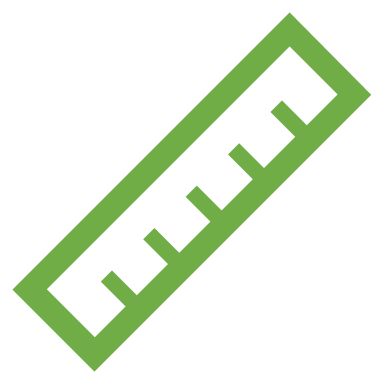 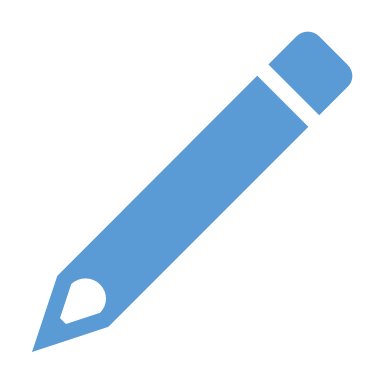 Tiết 18: BÀI TẬP CUỐI CHƯƠNG III
KHỞI ĐỘNG
? Nhắc lại công thức tính chu vi, diện tích của các hình sau:
B
a
a
a
O.
m
b
C
A
C = (a + b).2
D
C = 4a
C = 4a
S = a . b
n
S = a2
b
c
b
h
b
c
h
h
a
a
a
C = a + b + c
C = a + b + 2.c
C = (a + b).2
S = a.h
1. Bài 7 (SGK -118): Cho hình vẽ sau:
? Tính diện tích của phần tô xanh ở hình 97
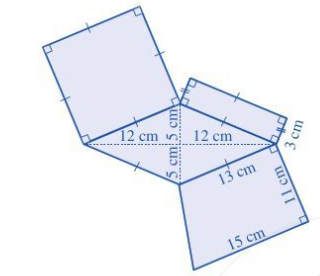 Hình 97 gồm những hình nào ghép lại? Nhận xét các cạnh của chúng?
1) Hình thoi có cạnh 13 cm
2) Hình vuông (có cạnh bằng cạnh hình thoi
/
3) Hình chữ nhật (có chiều dài bằng cạnh hình thoi
/
4) Hình thang (có  một đáy bằng cạnh hình thoi
/
//
/
5cm
3cm
/
//
/
12cm
12cm
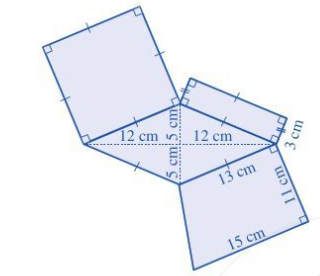 5cm
/
/
11cm
13cm
15cm
1. Bài 7 (SGK -118):
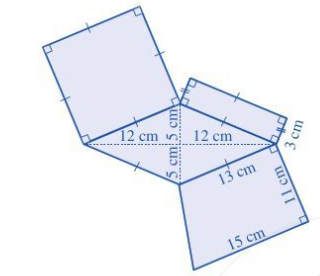 Giải
Diện tích của hình vuông là: 
	S = 132 = 169 cm2
Để tính được diện tích của phần tô màu xanh trong hình 97 ta làm thế nào?
Diện tích của hình chữ nhật là: 
	S = 13 . 3 = 39 cm2
Diện tích của phần tô màu xanh là: 
      120 + 169 + 39 + 154 = 482 cm2
2. Bài 8 (SGK -118): 
Trên mảnh đất có dạng hình chữ nhật với chiều dài là 28 cm và chiều rông là 24 cm, người ta định xây dựng một vườn hoa hình chữ nhật và bớt ra một phần đường đi như hình vẽ sau.
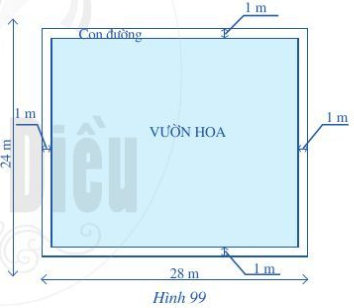 Tính diện tích mảnh đất có dạng hình chữ nhật đó
Tính diện tích vườn hoa
Người ta định dùng những viên gạch chống trượt có dạng hình vuông có cạnh để lát đường đi. Cần bao nhiêu viên gạch như thế? Biết rằng diện tích các mối nối và sự hao hụt không đáng kể?
Người ta làm hàng rào xung quanh vườn hoa. Hãy tính chiều dài hàng rào đó?
2. Bài 8 (SGK -118):
1m
Con đường
Giải
24 m
Vườn hoa
1m
1m
a) Diện tích mảnh đất có dạng hình chữ nhật là: 
		S =  24 . 28 = 672 (m2)
1m
28 m
b) Chiều dài vườn hoa là
 28 – (1+1) = 26 (m)
Chiều rộng vườn hoa là
24 – (1+ 1) = 22 (m) 
Diện tích vườn hoa là: 
   S = 22 . 26 = 572 (m2)
HD b) 
-Tính chiều dài và chiều rộng của vườn hoa
-Tính diện tích vườn hoa
2. Bài 8 (SGK -118):
1m
Con đường
Giải
24 m
Vườn hoa
1m
1m
c) Diện tích phần đường đi là: 
    S =  672 – 572 = 100 (m2) = 1 000 000 (cm2)
1m
Diện tích một viên gạch là: 
S =  50.50 = 2 500 (cm2)
28 m
HD c) 
-Tính diện tích phần đường đi
-Tính diện tích 1 viên gạch
-Tính số viên gạch
Số viên gạch dùng để lát đường đi là: 
       S =  1 000 000 : 2 500 = 400 (viên gạch)
? Muốn tính chiều dài hàng rào của vườn hoa, ta cần tính chu vi hay diện tích của vườn hoa?
d) Chiều dài hàng rào của vườn hoa là:
        (22 + 26) . 2 = 96 (m)
HƯỚNG DẪN TỰ HỌC Ở NHÀ
- Xem lại các bài tập đã chữa.
- Ghi nhớ các công thức tính chu vi và diện tích của các hình đã được học.
- BTVN: 2 6; 9 (SGK-117)
Bài 9 (SGK -118): Bạn Thảo muốn cắt miếng bìa màu xanh có diện tích là 28 cm2 như hình vẽ. Biết chu vi hình vuông ABCD là 16cm. Tính giúp bạn Thảo độ dài cạnh EG.
EG = ?
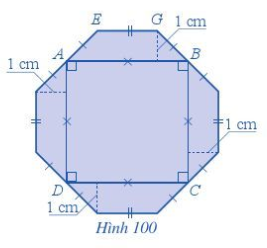 Diện tích hình thang AEGB
Diện tích phần bìa là 4 hình thang
Diện tích hình vuông ABCD
Diện tích miếng bìa trừ diện tích hình vuông ABCD
Tính một cạnh của hình vuông ABCD
Lấy chu vi chia 4
Bài 9 (SGK TR 118): Bạn Thảo muốn cắt miếng bìa màu xanh có diện tích là 28 cm2 như hình vẽ. Biết chu vi hình vuông ABCD là 16cm. Tính giúp bạn Thảo độ dài cạnh EG.
Hình vuông ABCD có cạnh là 16 : 4 = 4 (cm)
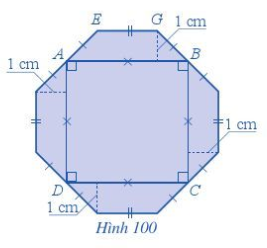 Diện tích hình vuông ABCD là: 4 . 4 = 16 cm2
Diện tích phần còn lại là: 28 – 16 = 12 cm2
Diện tích hình thang cân AEGB là: 
            12 : 4 = 3 cm2